La démarche
Une étude exploratoire menée par des étudiants de l’Ecole d’Urbanisme de Paris

Un comité miroir, composé d’une dizaine de personnes

Des contributions
Trois éléments d’analyse
Rôles joués par les collectivités territoriales

Connaissance et reconnaissance de l’ESS comme objet de l’action publique

Existence d’interfaces, formelles ou informelles pour faciliter coopération et transversalité
Des contributions
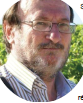 Volet territorial de la loi ESS

    Questionner l’ambition de transversalité et de transformation des politiques locales d’ESS

   Proximité et coopération, deux leviers pour une transversalité
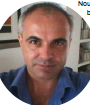 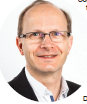 L’ESS, opportunité d’innovation sociale
 au sein des collectivités territoriales



                                Penser et gérer autrement
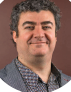 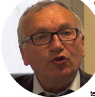 Etude et fiches de cas
www.citego.org

www.rtes.fr
Deux ateliers
Innovation sociale et territoriale: comment passer à l’action?  
	Avec Séverine Coupaye, «Transitions vers l'activité et l'emploi responsables» , Conseil Départemental du Val-de-Marne, animé par Les Beaux Jours
	Atelier 1

Dessine-moi la conférence ESS idéale
	Avec Patrick Leresteux, président du Mouvement associatif Nouvelle Aquitaine, animé par Chloé Leureaud
	Atelier 2